Probabilistic Models for Information Extraction– Seminar, Summer 2011
Martin Theobald
Maximilian Dylla
Organization
Where:
Rotunda, 4th floor, MPI-INF

When:
Thursdays, 16:15


 To register, send an email indicating your 3 favorite  
      topics with the subject “[IE Seminar]”
      to mtb@mpi-inf.mpg.de or mdylla@mpi-inf.mpg.de
      by Monday, April 25, 11:59pm
Requirements
Attendance of all talks is mandatory. 
 Duration of the talks should be 45 minutes.
 Talks are followed by a 15-minute discussion.
 Both the slides and the presentation itself must be in English.
 A written report is due four weeks after the talk at the latest. 
 Read also the papers you are not presenting yourselves and  actively take part in the discussions.
 Schedule a first appointment with your tutor to go through  your topic already a few weeks in advance. You are responsible for scheduling the meetings with your tutor. 

Avoid copying material from anywhere!
Selection of Seminar Papers
Background Literature
Christopher D. Manning and Hinrich Schuetze:
     Foundations of Statistical Natural Language Processing, MIT Press, 1999.
Daniel Jurafsky and James H. Martin:
     Speech and Language Processing (2nd Edition), Prentice Hall, 2008.
Ronen Feldman and James Sanger: 
     The Text Mining Handbook, 
     Cambridge University Press, 2007.
Lise Getoor and Ben Taskar (Eds.):
     Introduction to Statistical Relational Learning, 
     MIT Press, 2007.
What Does Information Extraction Do?
We can buy a can.
PRP
MD
VB
DT
NN
Part-Of-Speech Tagging
buy-3
dobj
nsubj
aux
Dependency Parsing
We-1
can-2
can-5
det
a-4
Subj: We        Pred: buy      Obj: can
Semantic Role Labeling
Information Extraction (IE) Paradigms
Surajit 
obtained his
PhD in CS from 
Stanford University
under the supervision 
of Prof. Jeff.
He later joined HP and
worked closely with
Umesh …
source-
centric IE
instanceOf (Surajit, scientist)
inField (Surajit, computer science)
hasAdvisor (Surajit, Jeff)
almaMater (Surajit, Stanford U)
workedFor (Surajit, HP)
friendOf (Surajit, Umesh Dayal)
…
1) recall !
2)  precision
Open IE
one source
near-human
quality!
yield-centric
harvesting
hasAdvisor
Student		   Advisor
Student		   Advisor
Student	   	    University
Student		   Advisor
Surajit                           Jeff 
Alon 		   Jeff 
Jim 	                     Mike
 …                                  …
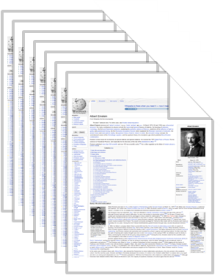 Closed IE
1) precision !
2) recall
almaMater
Student	   	    University
Surajit                           Stanford U
Alon                              Stanford U
Jim                                 UC Berkeley
 …                                    …
many sources
What to Extract?
Entities
Surajit, Jim, Jeff, Mike, Stanford U, UC Berkeley

Unary relations/classes
scientist(Surajit), advisor(Jeff)

Binary relations (facts)
hasAdvisor(Surajit, Jeff)
spouse(Cecilia, Nicolas)

Sometimes also want higher-arity relations
(e.g., temporal/spatial annotations of facts)
spouse(Cecilia, Nicolas) [1996, 2007]
Entities & Classes
Which entity types (classes, unary predicates) are there?
scientists, doctoral students, computer scientists, …
female humans, male humans, married humans, …
Which subsumptions should hold
(subclass/superclass, hyponym/hypernym, inclusion dependencies)?
subclassOf (computer scientists, scientists),
subclassOf (scientists, humans), …
Which individual entities belong to which classes?
instanceOf (Surajit Surajit, computer scientists),
instanceOf (BarbaraLiskov, computer scientists),
instanceOf (Barbara Liskov, female humans), …
Which names denote which entities?
means (“Lady Di“, Diana Spencer),
means (“Diana Frances Mountbatten-Windsor”, Diana Spencer), …
means (“Madonna“, Madonna Louise Ciccone),
means (“Madonna“, Madonna(painting by Edward Munch)), …
...
Binary Relations
Which instances (pairs of individual entities) are there
for given binary relations with specific type signatures?
hasAdvisor (JimGray, MikeHarrison)
hasAdvisor (HectorGarcia-Molina, Gio Wiederhold)
hasAdvisor (Susan Davidson, Hector Garcia-Molina)
graduatedAt (JimGray, Berkeley)
graduatedAt (HectorGarcia-Molina, Stanford)
hasWonPrize (JimGray, TuringAward)
bornOn (JohnLennon, 9-Oct-1940)
diedOn (JohnLennon, 8-Dec-1980)
marriedTo (JohnLennon, YokoOno)
Which additional & interesting relation types are there 
between given classes of entities?
competedWith(x,y), nominatedForPrize(x,y), …
divorcedFrom(x,y), affairWith(x,y), …
assassinated(x,y), rescued(x,y), admired(x,y), …
Higher-arity Relations & Reasoning
Time, location & provenance annotations
Knowledge representation – how do we model & store these?
Consistency reasoning – how do we filter out inconsistent facts that the extractor produced? how do we quantify uncertainty?
Reification:
“Facts about Facts”:
6:   (1, inYear, 1968)
7:   (2, inYear, 2006)
8:   (3, validFrom, 22-Dec-2000) 
9:   (3, validUntil, Nov-2008)
10: (4, validFrom, 2-Feb-2008)
11: (2, source, SigmodRecord)
12: (5, inYear, 1999)
13: (5, location, CampNou)
14: (5, source, Wikipedia)
Facts (RDF triples):
     (JimGray, hasAdvisor, MikeHarrison)
     (SurajitSurajit, hasAdvisor, JeffJeff)
     (Madonna, marriedTo, GuyRitchie)
     (NicolasSarkozy, marriedTo, CarlaBruni)
     (ManchesterU, wonCup, ChampionsLeague)
Facts (RDF triples)
1:
2:
3:
4:
5:
YAGO2
estimated precision > 95% 
(for basic relations excl. space, time & provenance)
www.mpi-inf.mpg.de/yago-naga/
In this Seminar …
1) Set Completion: 
	SEAL
2) Parsing: 
	Probabilistic Context-Free Grammars (PCFGs)
3) Probabilistic Models for Information Extraction:
	HMMs, MEMMs, CRFs
4) Combining FOL and PGMs: 
	Markov Logic Networks (MLNs), Constrained Conditional Models (CCMs)
5) Other Models/Inference Techniques: 
	Factor graphs, CCMs (linear programming), CRFs in probabilistic databases
Set Completion
Find entities/concepts with             similar properties
Set completion algorithms
Unsupervised or semi-supervised clustering/classification techniques
Taxonomic/ontological structures

See, e.g.: Google Sets
Parsing (from NLP)
Shallow parsing (“chunking”)
Part-Of-Speech tagging (POS) http://cogcomp.cs.illinois.edu/demo/pos/
Named Entity Resolution (NER)
Deep parsing
Co-reference resolution http://cogcomp.cs.illinois.edu/demo/coref/
Dependency parsing http://nlp.stanford.edu:8080/parser/index.jsp
Semantic role labeling   http://cogcomp.cs.illinois.edu/demo/srl/
Probabilistic Graphical Models for Information Extraction
Given a set of observations X and possible labels Y
 Compute P(Y|X)





Choose your favorite model
Learn model parameters
3)   Do the inference!
PRP
MD
VB
DT
NN
y0
y1
y2
y3
y4
x0
x1
x2
x3
x4
Conditional Random Field 
(CRF)
We
can
buy
a
can
Inference: P(Y|X)
Full joint distribution?








Typically infeasible because of model complexity & training data sparseness
Rather factorize model into smaller, independent parts 
     ( graphical model)
Do inference by combining the individual parts
Observations X
Labels Y
Models for Sequence Labeling
yi+1
yi+1
yi+1
yi-1
yi-1
yi-1
yi
x0
x1
x2
yi
x0
x1
x2
yi
x0
x1
x2
Conditional Random Field 
(CRF)
Maximum Entropy 
Markov Model
(MEMM)
Hidden Markov Model
(HMM)
Markov Logic Networks (MLN‘s)
[Richardson/Domingos: ML 2006]
Ground logical constraints 
into probabilistic graphical model: Markov Random Field (MRF)
First-Order-Logic rules (w/weights):
Entities/facts:
s(Carla,Nicolas)
s(Cecilia,Nicolas)
s(Carla,Ben)
s(Carla,Sofie)
…
s(x,y)  diff(y,z)  s(x,z)
s(x,y)  f(x)
f(x)  m(x)
Grounding:
s(x,y)  diff(w,y)  s(w,y)
s(x,y)  m(y)
m(x)  f(x)
s(Ca,Nic)   s(Ce,Nic)
s(Ca,Nic)   s(Ca,Ben)
Grounding: Literal  Boolean Var
Reasoning: Literal  Binary RV
s(Ca,Nic)   m(Nic)
s(Ca,Nic)   s(Ca,So)
s(Ce,Nic)   m(Nic)
s(Ca,Ben)  s(Ca,So)
s(Ca,Ben)  m(Ben)
s(Ca,Ben)  s(Ca,So)
s(Ca,So)    m(So)
Markov Logic Networks (MLN‘s)
[Richardson,Domingos: ML 2006]
Ground logical constraints
into probabilistic graphical model: Markov Random Field (MRF)
s(Carla,Nicolas)
s(Cecilia,Nicolas)
s(Carla,Ben)
s(Carla,Sofie)
…
s(x,y)  diff(y,z)  s(x,z)
s(x,y)  f(x)
f(x)  m(x)
s(x,y)  diff(w,y)  s(w,y)
s(x,y)  m(y)
m(x)  f(x)
s(Ce,Nic)
RVs coupled
by MRF edge
if they appear
in same clause
m(Nic)
s(Ca,Nic)
s(Ca,Ben)
m(Ben)
s(Ca,So)
m(So)
MRF assumption:
P[Xi|X1..Xn]=P[Xi|MB(Xi)]
joint distribution 
has product form 
over all cliques
Markov Logic Networks (MLN‘s)
[Richardson,Domingos: ML 2006]
 s(Ca,Nic)  s(Ce,Nic)
s(x,y)  diff(y,z)  s(x,z) [5.9]
s(Ce,Nic)
RVs coupled
by MRF edge
if they appear
in same clause
m(Nic)
s(Ca,Nic)
s(Ca,Ben)
m(Ben)
s(Ca,So)
m(So)
MRF assumption:
P[Xi|X1..Xn]=P[Xi|MB(Xi)]
Variety of algorithms for joint inference:
Gibbs sampling, other MCMC, belief propagation, 
randomized MaxSat, …
joint distribution 
has product form 
over all cliques
Markov Logic Networks (MLN‘s)
[Richardson,Domingos: ML 2006]
Ground logical constraints
into probabilistic graphical model: Markov Random Field (MRF)
s(Carla,Nicolas)
s(Cecilia,Nicolas)
s(Carla,Ben)
s(Carla,Sofie)
…
s(x,y)  diff(y,z)  s(x,z)
s(x,y)  f(x)
f(x)  m(x)
s(x,y)  diff(w,y)  s(w,y)
s(x,y)  m(y)
m(x)  f(x)
0.7
s(Ce,Nic)
0.8
0.1
m(Nic)
s(Ca,Nic)
s(Ca,Ben)
0.6
m(Ben)
0.5
0.2
0.7
s(Ca,So)
m(So)
Consistency reasoning: prune low-confidence facts!
StatSnowball [Zhu et al: WWW‘09], BioSnowball [Liu et al: KDD‘10]
EntityCube, MSR Asia: http://entitycube.research.microsoft.com/
Related Alternative Probabilistic Models
Constrained Conditional Models [Roth et al. 2007]
log-linear classifiers with constraint-violation penalty
mapped into Integer Linear Programs
Factor Graphs with Imperative Variable Coordination
                                                                                        [McCallum et al. 2008]
s(Ce,Nic)
RV‘s share “factors“ (joint feature functions)
generalizes MRF, BN, CRF, …
inference via advanced MCMC
flexible coupling & constraining of RV‘s
m(Nic)
s(Ca,Nic)
s(Ca,Ben)
m(Ben)
s(Ca,So)
m(So)
Software tools: 
alchemy.cs.washington.edu
code.google.com/p/factorie/
research.microsoft.com/en-us/um/cambridge/projects/infernet/
Demo!
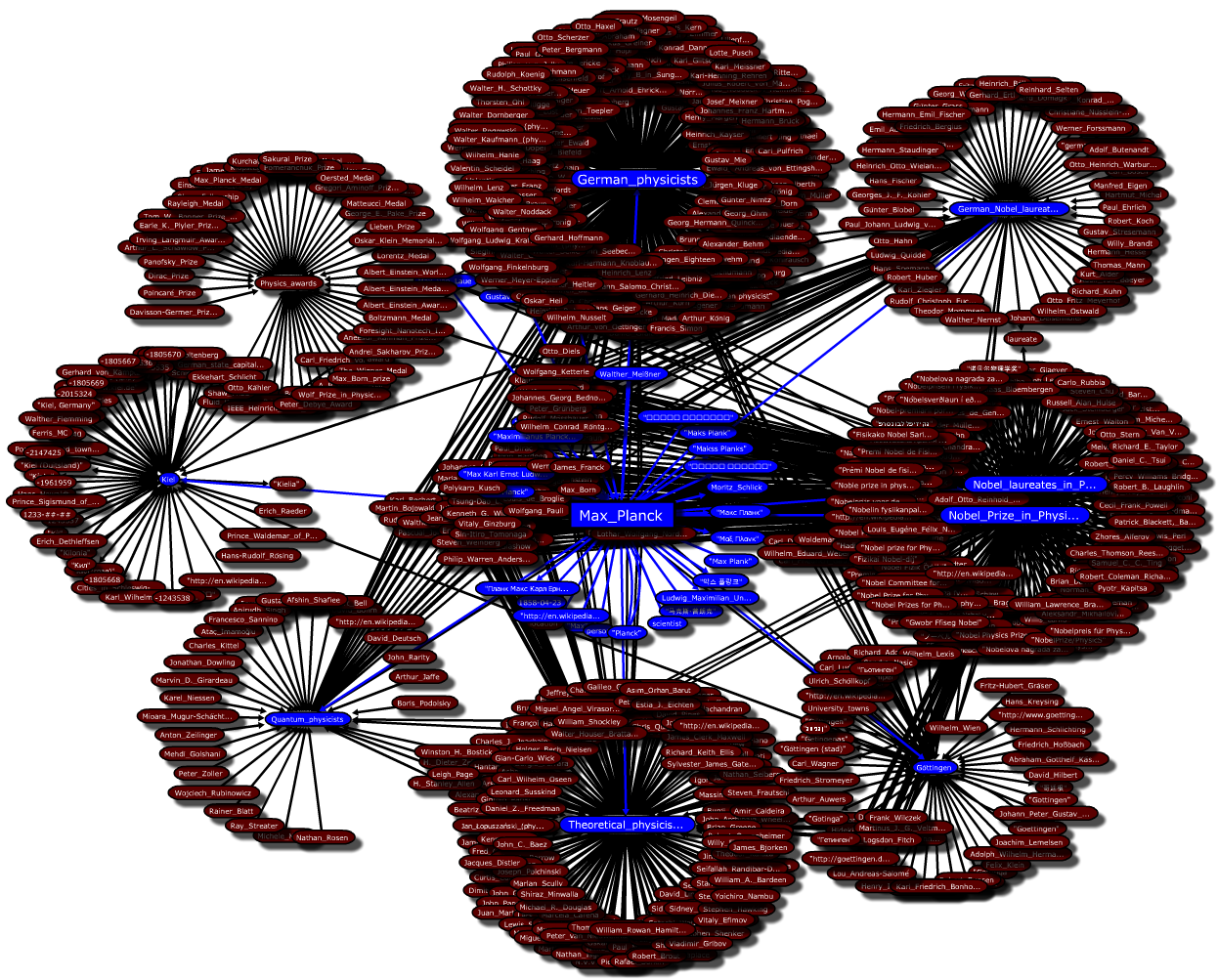 URDF project at MPI: http://urdf.mpi-inf.mpg.de